Collaboration Across Incarcerated Settings: Working with Probation and County Jails
Idalia Gomez
Stephanie Ruiz-Lemus
Alison Wales
Introductions
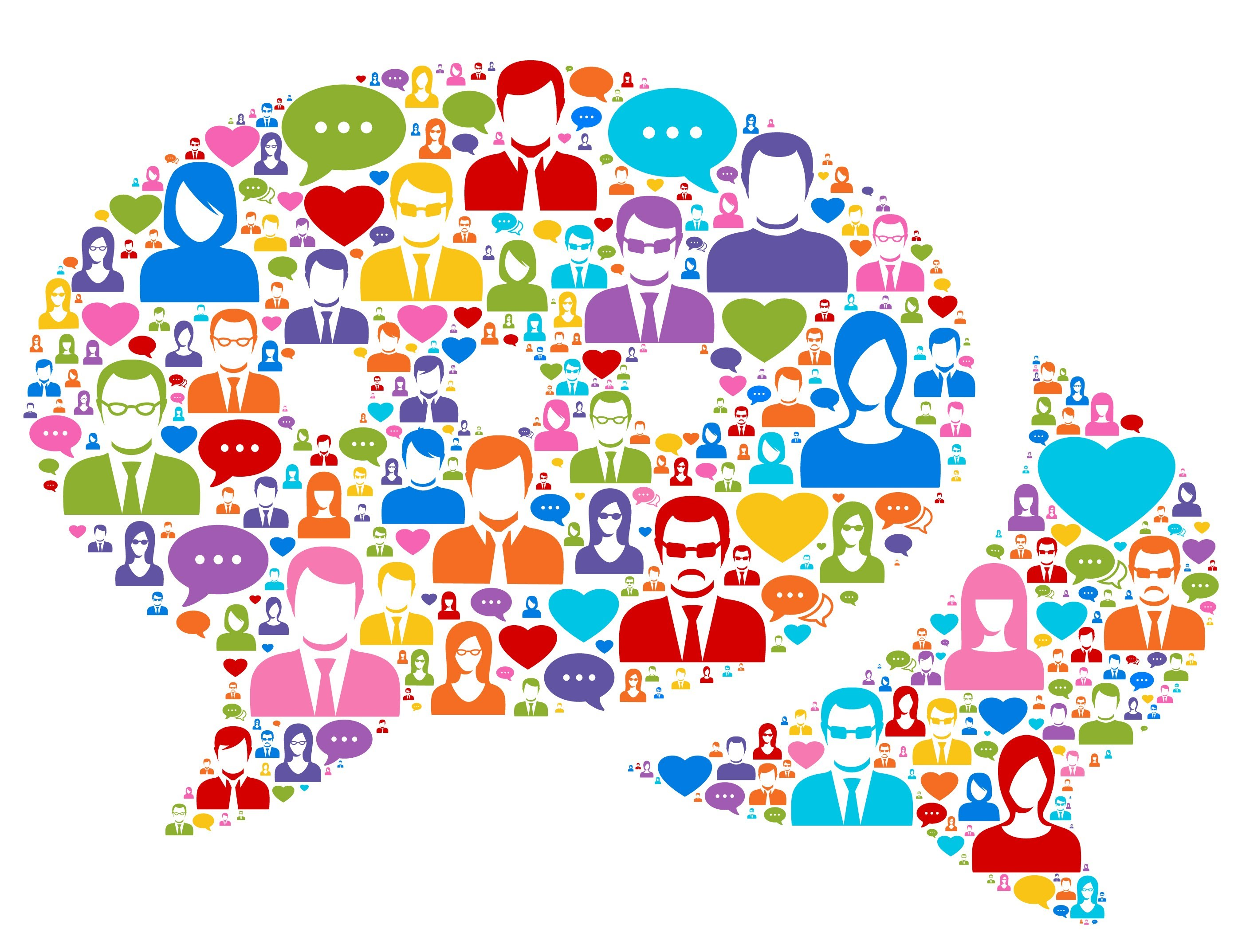 [Speaker Notes: Introduce self and what professional background/experience

Small group:
Ask each person to share their name, organization, and an incarcerated setting they would like to collaborate with.]
Objectives
Identify 2 promising strategies in building capacity to serve incarcerated survivors.
Describe ways their organizations/agencies can engage and reach out to different incarceration facilities/systems, including probation.
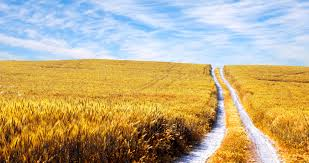 Overview
Share the experience of Santa Barbara Rape Crisis Center and North Coast Rape Crisis Center’s work in incarcerated settings
World Café: How do we work with different settings in different ways?
Action: What is one step you can take to support survivors in incarcerated settings?
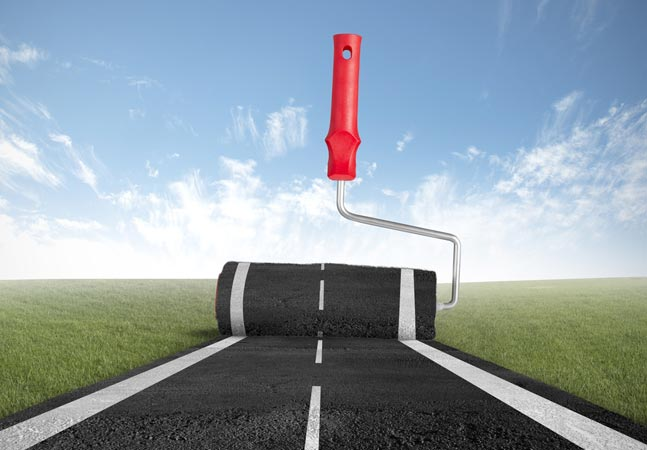 Working with Santa Barbara County Jail
[Speaker Notes: Santa Barbara County Jail
·         Established a MOU

·         Met with PREA Coordinator to discuss collaboration

·         Provided in-service to PREA Coordinator

·         PREA Coordinator provided in-service & tour to advocates regarding the facility

·         Established guidelines to services provided to incarcerated survivors]
Keys to Success
Formalized relationship – MOU
Championess/partnership of the PREA Coordinator at the jail
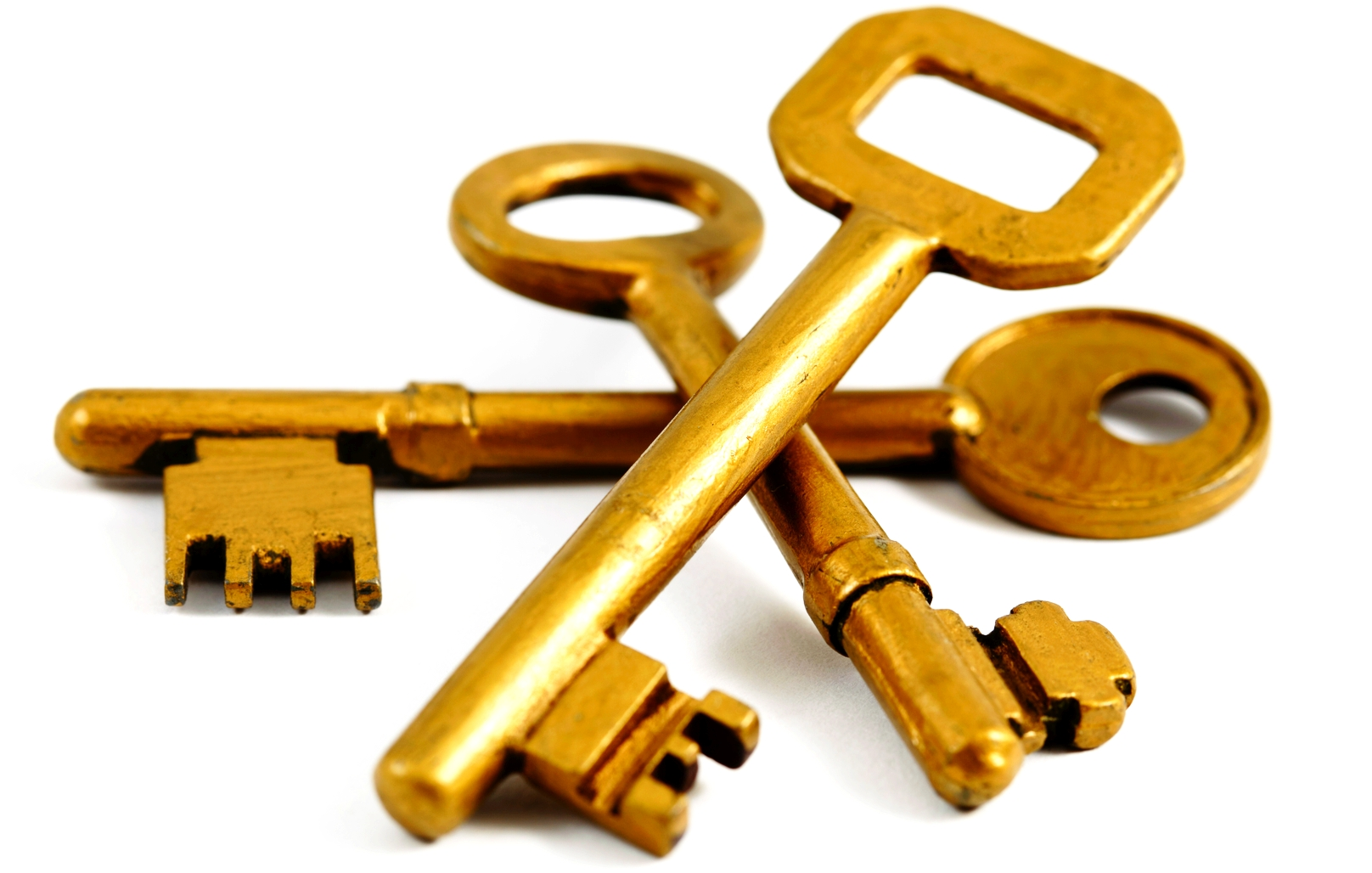 Working with Santa Barbara Probation Department
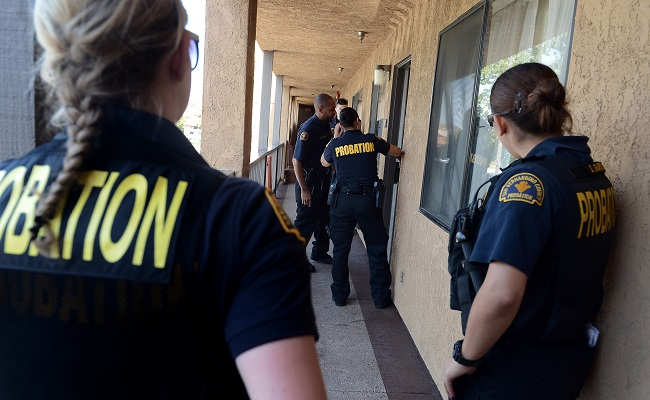 [Speaker Notes: ·         Applied & Received a grant to provide services at their department

·         Represent Victims of Crime through Community Correction Partnership Committee

·         Met with Probation Department to provide in-service & receive training

·         Provide services on-site]
Keys to Success
Resourced/funded project
Leveraging existing relationships (as advocates for victims of crime)
Training = Relationship building
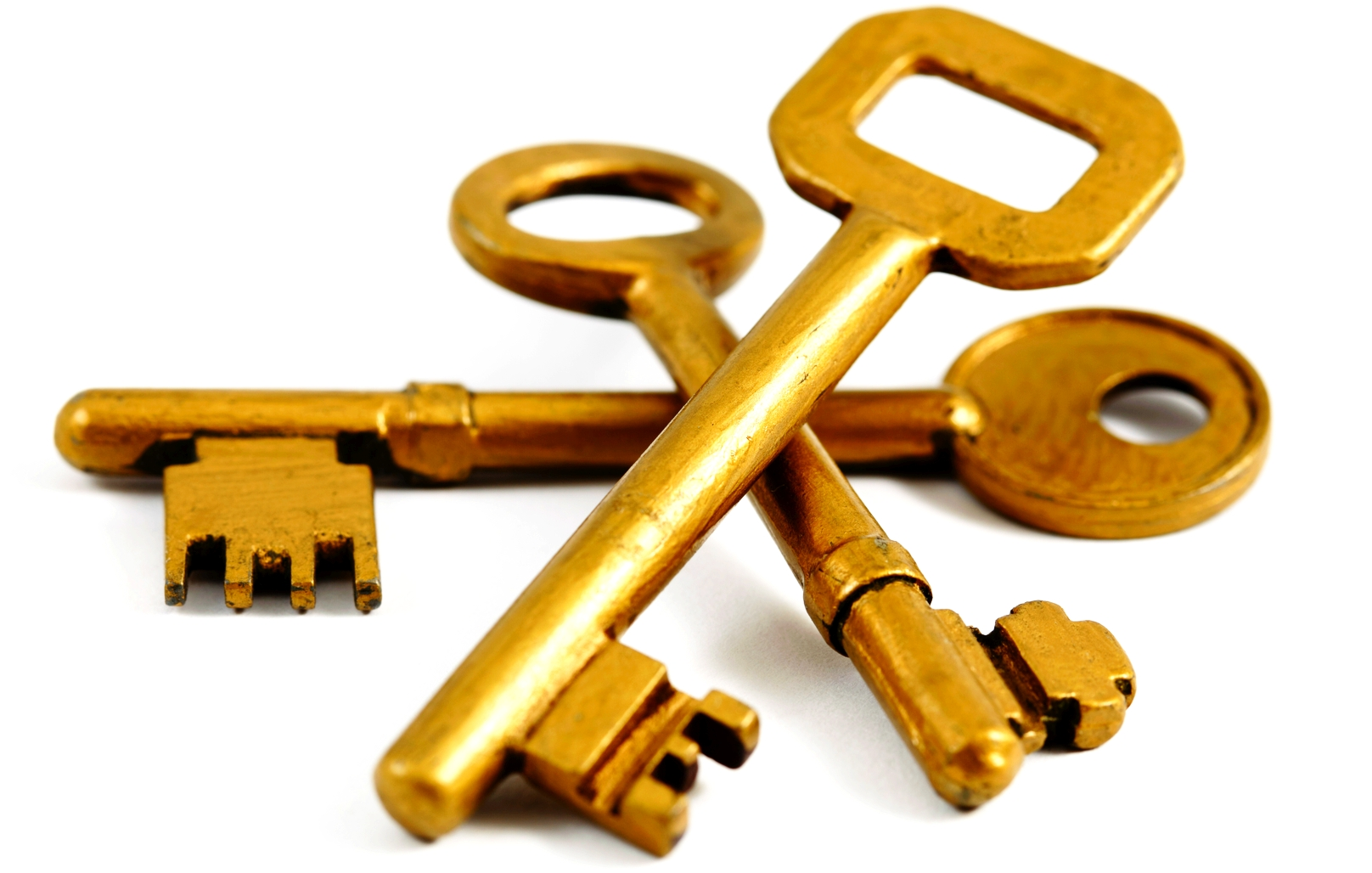 Juvenile Hall
Mental Health Collaboration


Providing Services to Males


CSEC Complexities 


Changing of MOU’s
[Speaker Notes: Collaboration with mental health
Difficulty getting to meet with kids (still jail mentality)
Leadership on board but not translating to on the ground staff
MOUs—with PREA parts
Relationship building—partners and personalities
Boys being abused—being abused by women]
Keys to Success
Building of Individual Relationships
Clear MOU
Can be detailed 
Can be more broad

Developed Relationship
    with Mental Health


Do What You Say You Will Do!
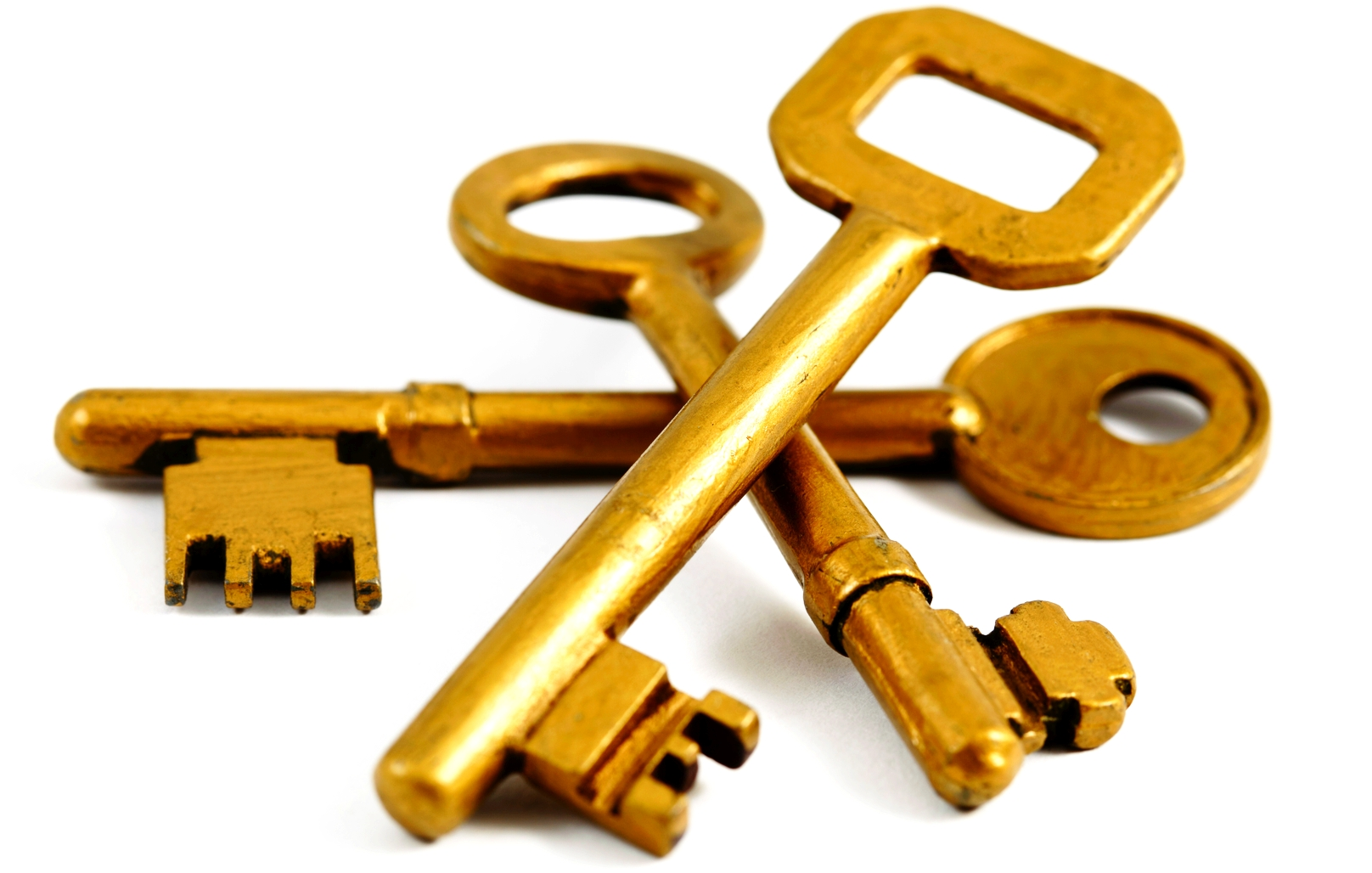 MOUs Development
Developed MOU with Mental Health, Probation and Juvenile Hall jointly to provide services to comply with PREA. 

Difficulties 

CSEC
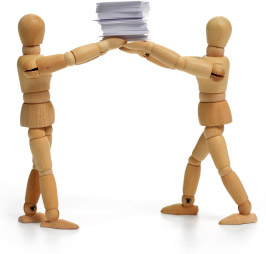 World Cafe
10 minutes each facility/setting
Brainstorm:
How could we increase our connection to this setting to serve survivors of sexual assault?
What would we need to do that?
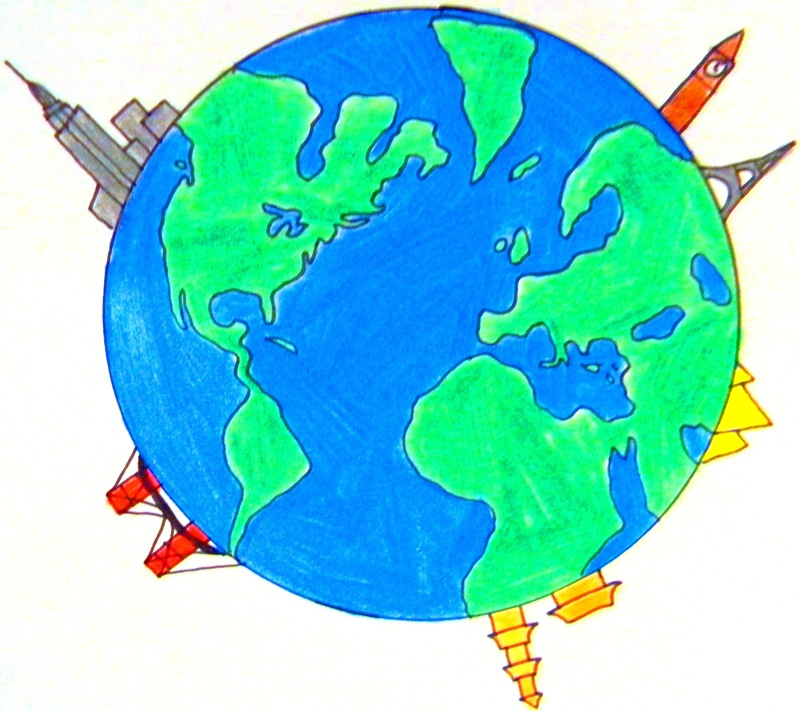 World Cafe
County Jails
Probation Departments
State Prisons
Fire Camps
Youth Detention Centers
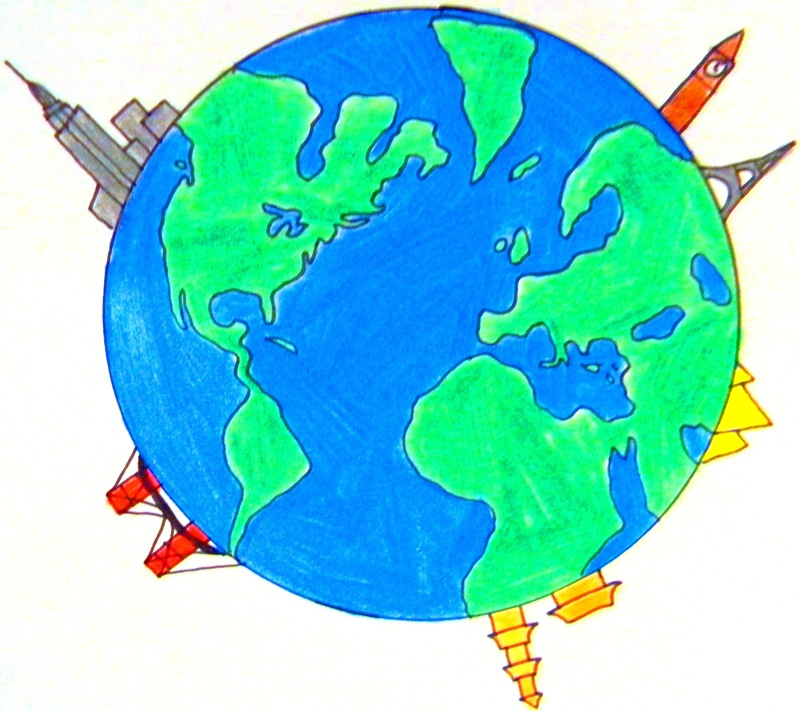 [Speaker Notes: Set up room with a large poster paper for each of these sites, then have the participants chose a first one, 10 minutes to brainstorm, then move to another setting—conversations/brain storm builds on each other.]
Questions?
Contact Information
Idalia Gomezidalia@sbrcc.net

Stephanie Ruiz-Lemusstephanie@sbrcc.net

Alison Walesalison@ncrccpc.org